МУНИЦИПАЛЬНОЕ КАЗЕННОЕ ОБЩЕОБРАЗОВАТЕЛЬНОЕ УЧРЕЖДЕНИЕ ЯРКУЛЬСКАЯ СРЕДНЯЯ ОБЩЕОБРАЗОВАТЕЛЬНАЯ ШКОЛА КУПИНСКОГО РАЙОНА
«Цветы-канзаши»
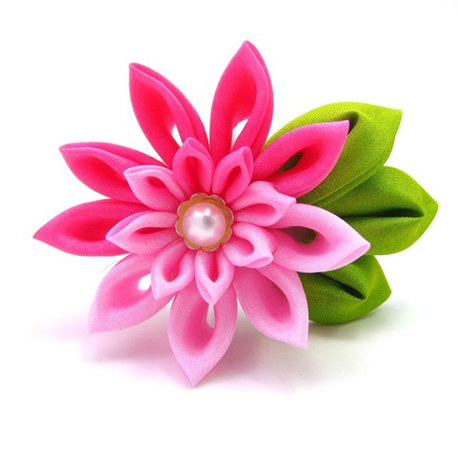 Учитель: Загородняя Елена Геннадьевна
Канзаши (Японские заколки для волос)
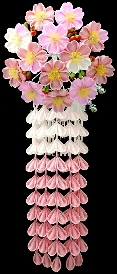 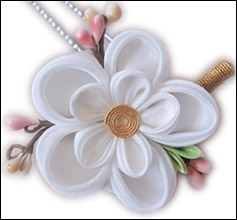 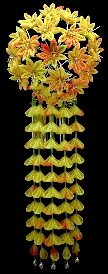 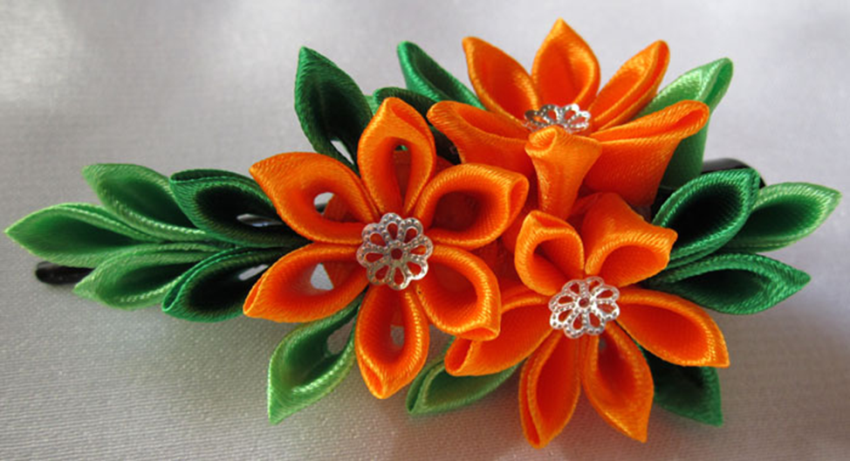 Острый лепесток(Технология изготовления)
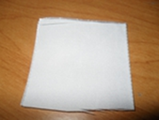 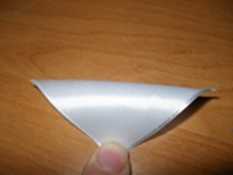 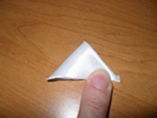 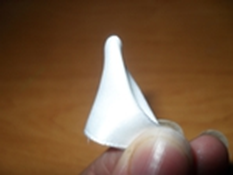 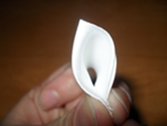 Острый лепесток(Сборка)
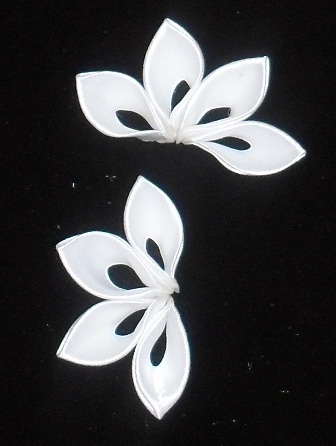 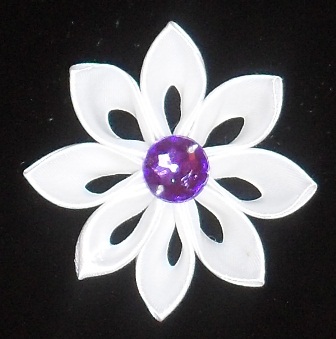 Круглый лепесток(Технология изготовления)
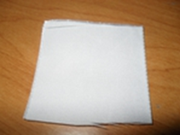 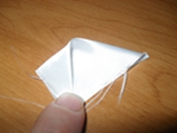 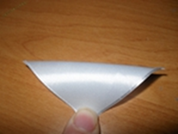 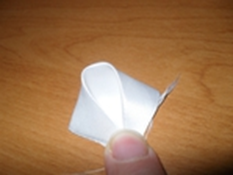 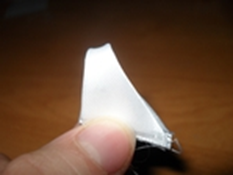 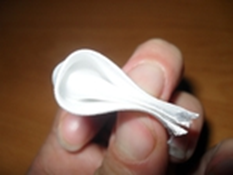 Круглый лепесток(Сборка)
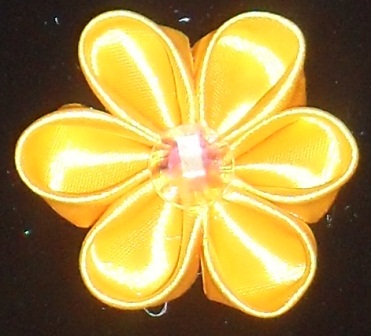 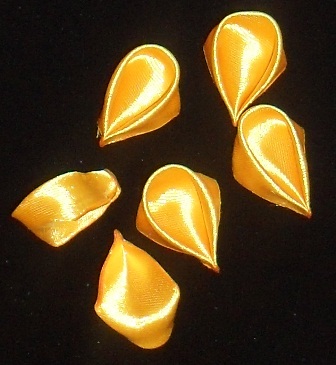 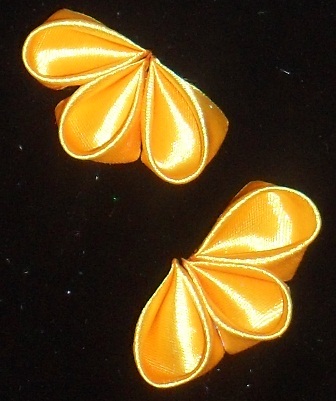 Рамка для картины
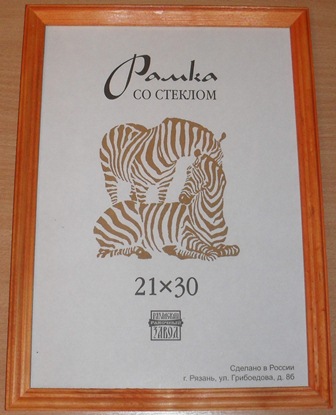 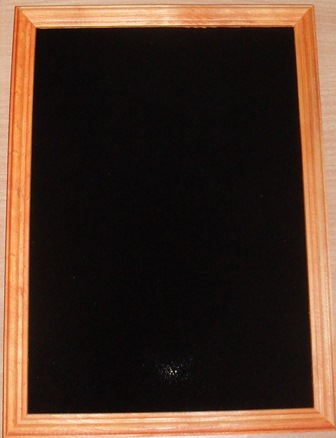 Оформление картины
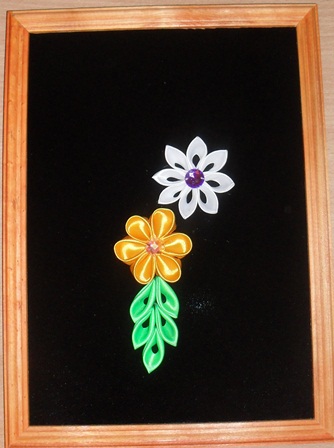 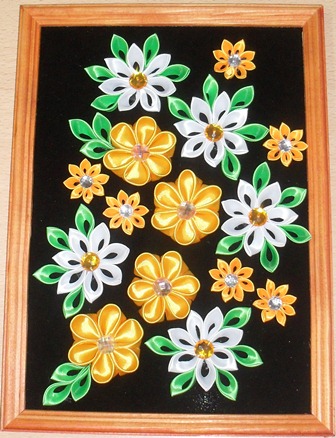 Выставка картин
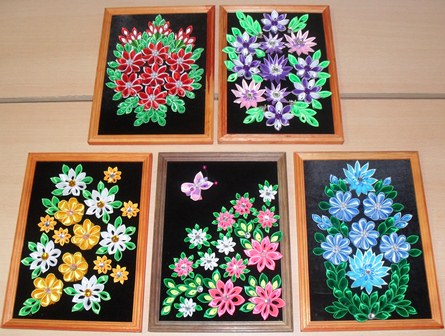 Литература
Ресурсы Интернет:
 
http://anime.one-forum.net/ Канзаши (японские заколки для волос)
http://gentile.ru/lepestki-kanzashi-uchimsya-delat-vmeste.html